表
■ 製品の「売り」「効果」「キャッチフレーズ」
　などを簡潔に記載
・視覚的に認識し易いよう、簡潔に表現したキャッチコピーを記載
■ 受賞歴や取得した認証制度等があれば記載
【コンセプト】
製品イメージの提供により興味を引く
・信頼性につながる情報があれば記載
・高知県防災関連登録製品認定番号でも可
■ 使用時の写真、イラスト、イメージを掲載
・顧客に“何のために、どのように使う製品か”を
  的確に伝えられるイメージ画像を掲載
■ 製品名、型式記載、特許等情報
・製品名称等と共に、特許等の情報もあれば記載（出願中含む）
■ 製品概要
・製品の概要（説明）を30字程度に要約し記載
■ 製品の導入効果やポイントを記載
・顧客に訴えたいメリットやポイントを3つ程度にしぼり記載
■ 導入実績、お客様の声などを記載
・ＰＲにつながる導入実績や、顧客レビュー等を簡潔に記載
■ 会社情報記載
　　※代理店用スペースが必要な場合は空欄も確保
裏
■ 施工事例や実装事例、工程、製品説明等掲載
写真や図を活用し、製品の特徴や効果が伝わるよう記載
※製品の使用に関する事項を写真や図を活用し説明
　・機械、装置類：使用方法や製品詳細/特徴など
　・工法：工法の詳細/特徴や工程など
　・道具、備蓄類：原材料情報、使用・調理方法など
【コンセプト】
製品の詳細
情報の提供
により購入
検討を促す
■ 製品スペック記載
・製品の仕様、使用方法、メンテナンス方法、保証期間、アフター
　サービス、使用時の注意事項、導入までのスケジュール等を記載
・価格についてはオープン価格や希望小売価格等、販売戦略に合
　わせた価格を記載（販売代理店等との契約に影響がある場合な
　どは記載しない）。
■ 製品写真記載
・製品本体の写真など（使用時の写真ではなく、製品そのものの写真）
■ 性能、価格、他社比較など記載
・自社比較でも可。他社比較の場合は実名を避ける。
・価格については、販売代理店等との契約に影響がある場合などは
　記載しない。
■ その他情報記載
留意事項や免責事項、その他情報や特記事項等を記載
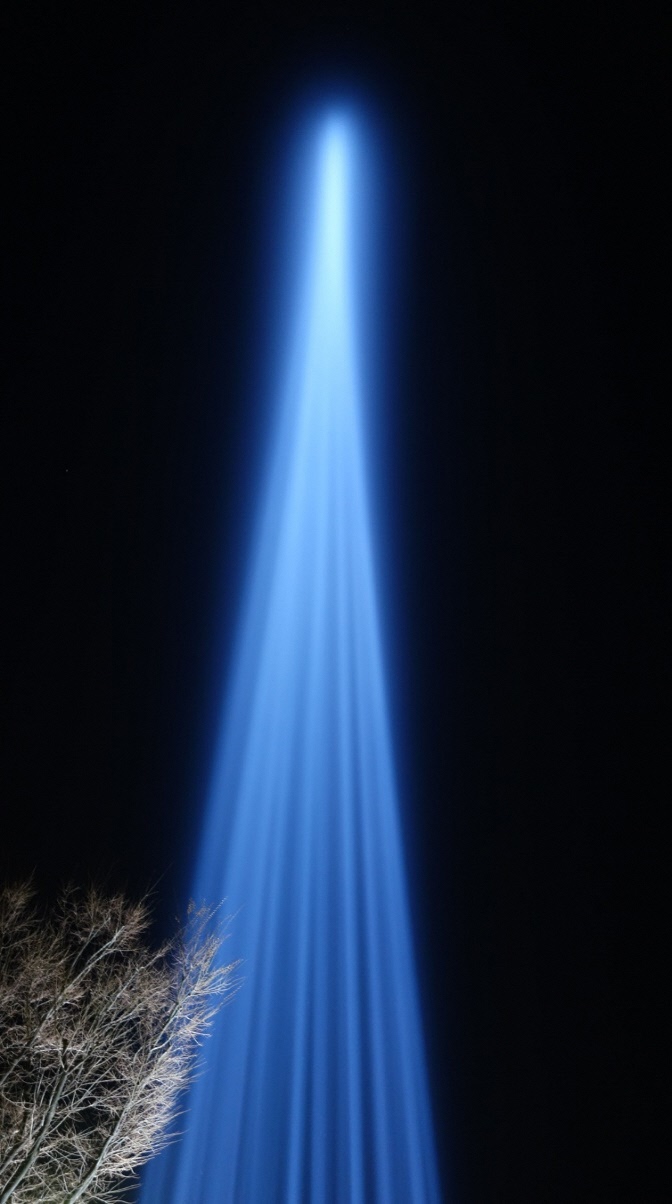 作成例
SL-1000　製品説明
太陽並みに闇を照らす！
停電時でも昼間の明るさ
1000m防水で水中も安心
ON/OFFスイッチ
高知県
防災関連
登録製品
焦点調整リング
表
裏
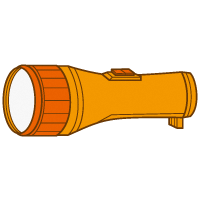 背面充電
インジゲーター
当社新開発
LED球
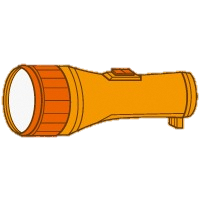 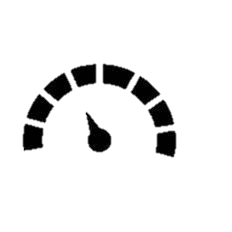 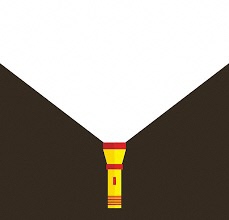 超硬質ポリカーボネートボディ
高効率発電装置内蔵
背面
【製品スペック】
　・製品名：SL-1000
　・サイズ：前縁部Φ40mm×L150mm（後縁部はΦ30mm）
　・重量：52g
　・光量：100,000ルクス（100,000㏐）
　・使用球：LED
【使用方法】
　・本体を振り、発電します（20回振ると満充電となります）
　・本体のスイッチをONにします。
【メーカー保証期間】
   ・５年間（専門スタッフが状況に応じた修理対応などアフターサービスを行います）
【注意事項】
   ・非常に明るいため、光源を直視しないでください
   ・万が一不具合等が生じた場合は販売元にご連絡ください。
広範囲照射
ハンディライト　SL-1000
特許出願中
いかなる環境下でも性能を発揮する、災害対応型ライトです。
電池不要
しかも
持続1週間

独自の発電機構内蔵で電池は不要。
本体を振ることで発電します。
満充電から連続1週間持続します。
太陽並みの
明るさ！
（10万ルクス）

新開発LEDで、正午の太陽光並みの明るさを誇ります。
１ｋｍ先まで、明るく照らし出します。
1000m防水

新開発の防水構造で、完全防水を実現しました。
どんな状況下でも、確実に機能します。
【製品比較表】
【導入事例】
太平洋消防本部：軽さ、明るさ共に抜群で使いやすい。
日本県庁：丈夫で長持ちするので、防災用品として導入しています。
【納入実績】
全国293自治体、消防本部、県警、民間警備会社、鉄道会社、潜水協会　他
〈製造・販売〉
高知県高知市高知町1-1
株式会社　高知サンフラッシュ
TEL:088-880-0000  FAX:088-880-0000
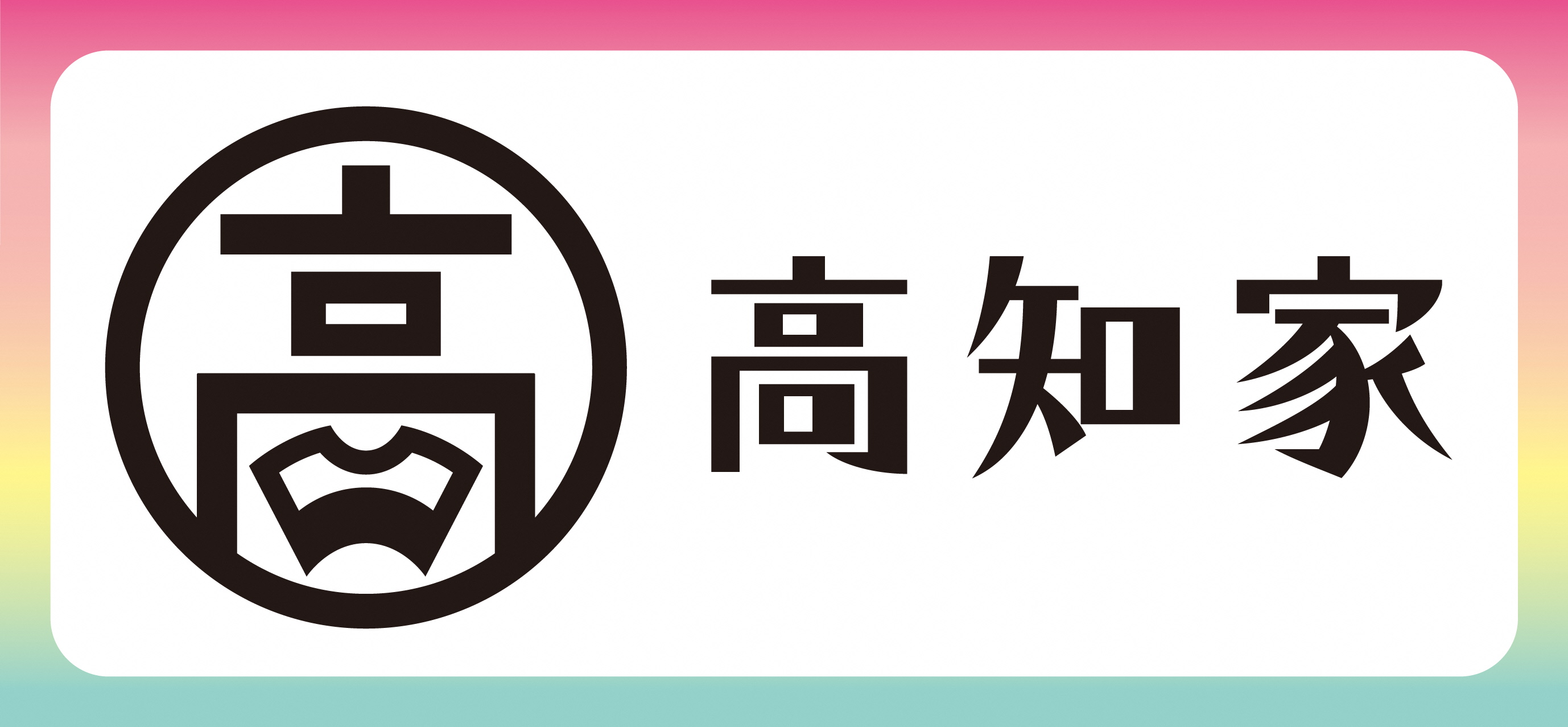 SL-1000は、MIL規格に準拠しています